„Információvédelem menedzselése”
CXII. Szakmai Fórum
Budapest, 2024. szeptember 18.
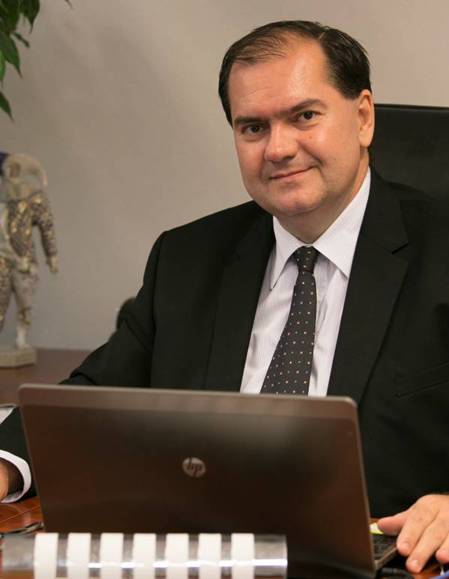 Bevezető gondolatok


Dr. Ködmön István
Hétpecsét Információbiztonsági Egyesület, alelnök

www.hetpecset.hu
A 23. évünket kezdtük 2024-ben!
2001-től óta „Értékteremtő munkacsoport”
MagiCom + Szenzor + magánszemélyek
BS7799 szabvány fordítás
oktatási tematikák készítése

2004-ben 12 magánszemély megalakítja a
	 Hétpecsét Információbiztonsági Egyesületet

Céljaink: 
az információs társadalom biztonságának támogatása
az információvédelem kultúrájának és ismereteinek terjesztése, a tudatosság kialakítása
információvédelmi szakmai műhely létrehozása
2
Algoritmusok az életünkben 1.
Minden páratlan 
hónap
(január, március, május, szeptember, november)
 
harmadik szerdája

 kivétel július!
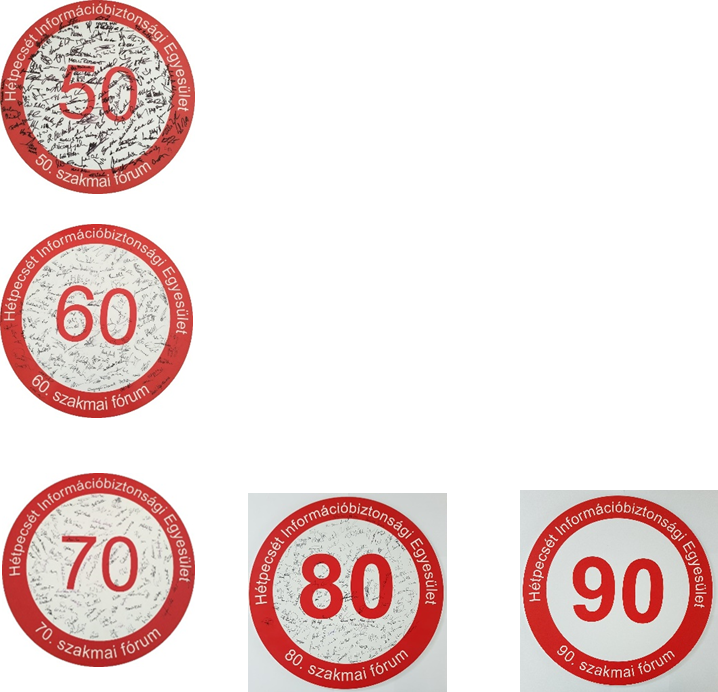 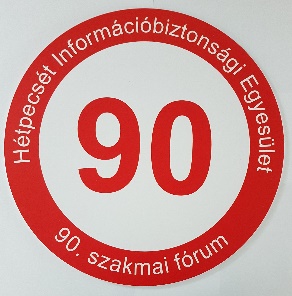 1 20
2026. március 18.
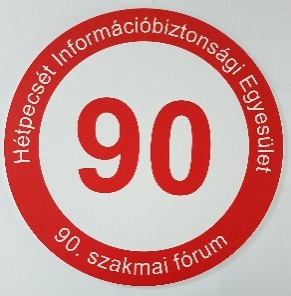 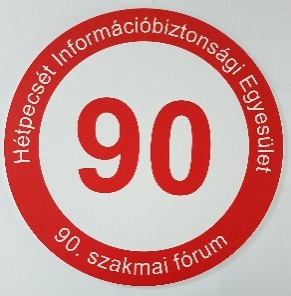 110
100
3
Köszönjük a kitartó támogatást, hiszen nélkülük nem léteznénk:
30+ magán pártoló tag! 
…és 13+ céges pártoló tagunk!
Algoritmusok az életünkben 2.
Az„Év információbiztonsági újságírója” (2006 óta)és az„Év információvédelmi szak- és diplomadolgozata” (2006 illetve 2007 óta)cím elnyeréséreCPE pontok
PÁLYÁZATI FELHÍVÁS „Az év információbiztonsági szak- és diplomadolgozata - 2024
Idén 19. alkalommal
részletek a honlapon

https://hetpecset.hu/site/news/view/palyazati-kiiras-az-ev-informaciovedelmi-dolgozata-2024-cim-elnyeresere

„Év információvédelmi dolgozata - 2024” 
„Év információvédelmi dolgozata - 2024” 
„Egyéb tanulmány”
[Speaker Notes: Új kiírás és feltételek: vigyázó szemetek…]
EDDIGI NYERTESEK(2006-tól)
2006 - Czirkos Zoltán (BMGE) - P2P alapú biztonsági szoftver kifejlesztése		
			2007 - Gulyás Gábor György (BMGE) - Anonim csevegő szolgáltatás vizsgálata hagyományos és mobil 			környezetben
2007 – Árva-Szabó Péter (PTE) - Munkavállalói személyes adatok kezelésének gyakorlati problémái
2008 - Cserbák Márton (BMGE) - „Lightweight” biztonsági megoldás rádiófrekvenciás azonosítással támogatott elektronikus kereskedelmi környezetben
2008 – Gábri Máté (ZMNE) – Az információ hatása a XXI. század biztonságára
2009 – Ravasz Csaba (DF) – Digitális aláírás megvalósítása vállalati környezetben
2009 – Horváth Bence (BCE) – Identity management (Üzleti előnyök – technológiai kockázatok)
2010 – Füzesi Tamás (BCE) – Hálózati biztonság
2010 – Paulik Tamás (BMGE) – Kliensoldali webes tartalomtitkosító eszköz készítése
2011 – Besenyei Tamás  (BMGE) – A webes tartalmakban alkalmazható szteganográfiai módszerek vizsgálata
2012 – Boda Károlynak (BMGE) – Böngészőfüggetlen rendszerujjlenyomat, mint webes nyomkövetési módszer kidolgozása és vizsgálata
2013 – Paráda István (NKE) -  A hálózatbiztonság vizsgálata a hálózati eszközöket érintő támadások gyakorlati szimulációin keresztül
2013 – Dinya Péter (BCE) –  Jelszavak használatával kapcsolatos megoldások, módszerek és szokások elemzése
2014 – Szerencsés Ákos (BMGE) – Webes egér hőtérképek készítése és elemzése
2015 – Szegedi Péter (NKE) - Kriptoeszköz előállítása és alkalmazásának lehetőségei a Magyar Honvédségben(BSC)
	Simon Benedek (BMGE) - Strukturális deanonimizációs algoritmusok elemzése és fejlesztése (MSC)
2016 – Gyebnár Gergő (NKE) - A kibervédelem rendszere a magyar és a globális kibertérben és 
	Borókai Bence (PPKE) - Kritikus infrastruktúrák biztonsági szabályozása; egy Kiberbiztonsági Műveleti Központ (CSOC) megtervezése (BSc)
	Tóth Géza (ÓE) -  Biztonsági kiegészítések szolgáltatás orientált architektúrák Enterprise Service Bus-on keresztüli kommunikációjához (MSc)
7
EDDIGI NYERTESEK (2006-tól)
2017 – Kovács Zoltán  (BMGE) - Webes Nyomkövetési Trendek Vizsgálata
					Beláz Annamária (NKE) - A magyar kibervédelmi szabályozás továbbfejlesztésének lehetőségei, 				Különös tekintettel a stratégiaalkotásra
2018 – Podholiczki Evelin (NKE) -  Az információbiztonság felelős szerepe egy közigazgatási szervnél. Biztonságban vannak egészségügyi adataink? (BSc)
	 Legárd Ildikó (NKE) - Az elektronikus információbiztonság-tudatosság és tudatosítás jelenlegi helyzete, lehetőségei és kihívásai a közszolgálatban (MSc)
2019 - Dominguez Zoltán és Villányi Bálint (BME) DNS Alapú Információvédelem az okos eszközök világában (BSC)
	Kékessy Ágnes (PE) „Az információbiztonság- tudatosság vizsgálata (MSC)
2020 - Toppantó Tamás (BME) Beépített adatvédelem vizsgálata biometrikus azonosítókat kezelő kamerás rendszerekhez  (BSC)
	Szikszai Marcell (ME) - ORWELL MÁR KÍNÁBAN IS? A TÁRSADALMI KREDITRENDSZEREK (MSC)
2021 - Fehér Tamás (BCE) Információbiztonság irányítási rendszer alapelvek alkalmazása okosotthon környezetben (BSC)Csiktusnády-Kiss Kenéz (BME) Szabadon hozzáférhető arcfelismerési könyvtárak adatvédelmi szempontú vizsgálata (BSC)Bódis Péter (NKE) Az információbiztonság tudatosításának automatizált lehetősége. (SZT)
2022 – Csarnó Tamás (BME): "Gépi tanulási eljárásokkal generált adatok adatvédelmi vizsgálata„ (MSC)
	Ari Krisztián (NKE): "A nyílt forrású információszerzés szerepe a kibertámadások tükrében„ (BSC)
	Szántó Lajos (ÓE): "Információbiztonság-tudatosság fejlesztési és mérési lehetőségei vállalati környezetben„ (Egyéb)
2023 – Nimsz Vivien (NKE): Az ellátási láncok információbiztonsággal összefüggő kihívásai és azok megítélése a munkavállalók szempontjából
	Benke Bálint Péter (NKE): A mesterséges intelligencia és a gépi tanulás hatása a dezinformációra
	Nagy Csaba Norbert (DE): Blokklánc alapú biztonsági keretrendszer IoT eszközökre
2024 – … ???
8
NYERTES DOLGOZATOK (2006-2023) - intézményenként
2006-2023
10 intézmény
36 díjazott pályamunka
37 díjazott személy

+ a különdíjasok
2006-2024
11 intézmény
39 díjazott pályamunka
40 díjazott személy

+ a különdíjasok
9
A 107. program – 2023.09.20.
09.30 – 10.00 Érkezés, regisztráció

10.00 – 11.30 
	Köszöntő és bevezető gondolatok - Aktualitások az információvédelem területén
		Dr.Ködmön István (Hétpecsét) alelnök

	A NIS2 közvetlen hatásai a kritikus infrastruktúrára és az állami szektorra
		Orosházi Dávid (NBSZ NKI) mb. főosztályvezető

	Az autóipari kiberbiztonság kihívásai: ISO/SAE 21434 szabvány bevezetése és 	gyakorlati alkalmazása
		Nimsz Vivien (thyssenkrupp Components Technology Hungary Kft.) Product 		Cybersecurity Auditor

11.30 – 11.50 Szünet

11.50 – 13.00 
	„Az év információvédelmi dolgozata - 2024” cím nyertes előadásai

	Hatósági tapasztalatok a nyilvántartásba vétel kapcsán
		Király Anna (SZTFH) kiberbiztonsági szakértő
10
DPO Klub – Mai programja
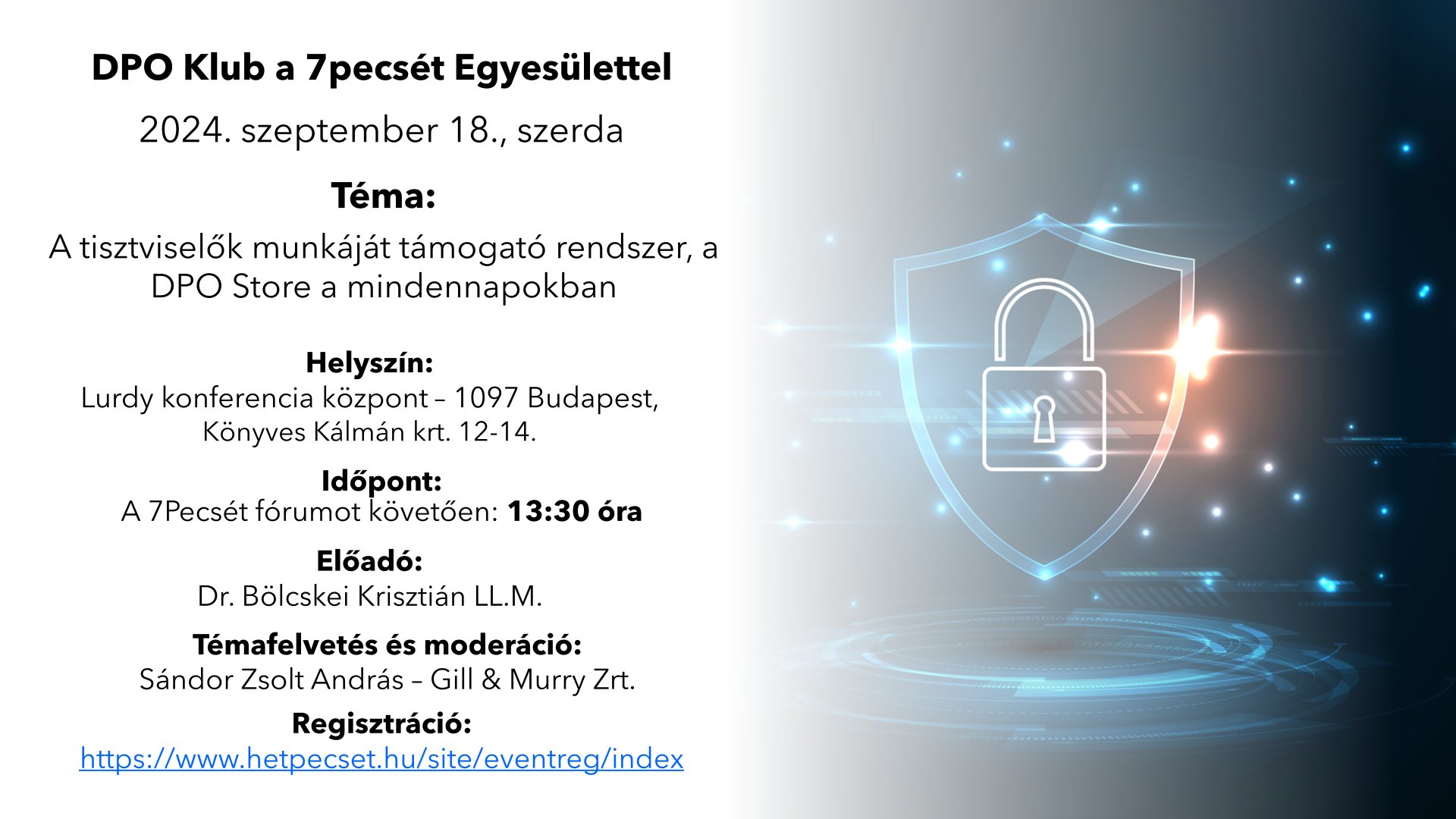 A rendezvényünk értékelő lapja
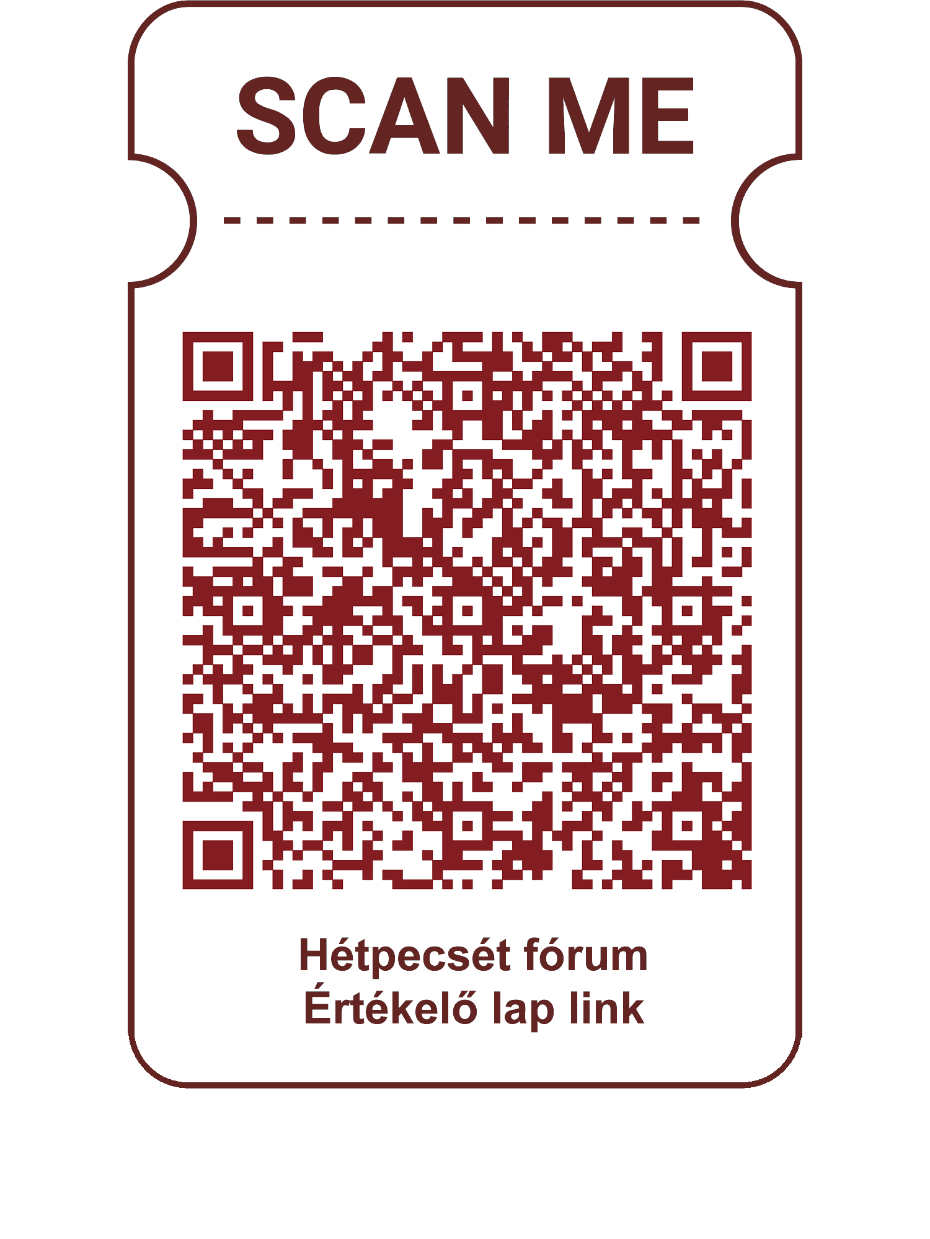 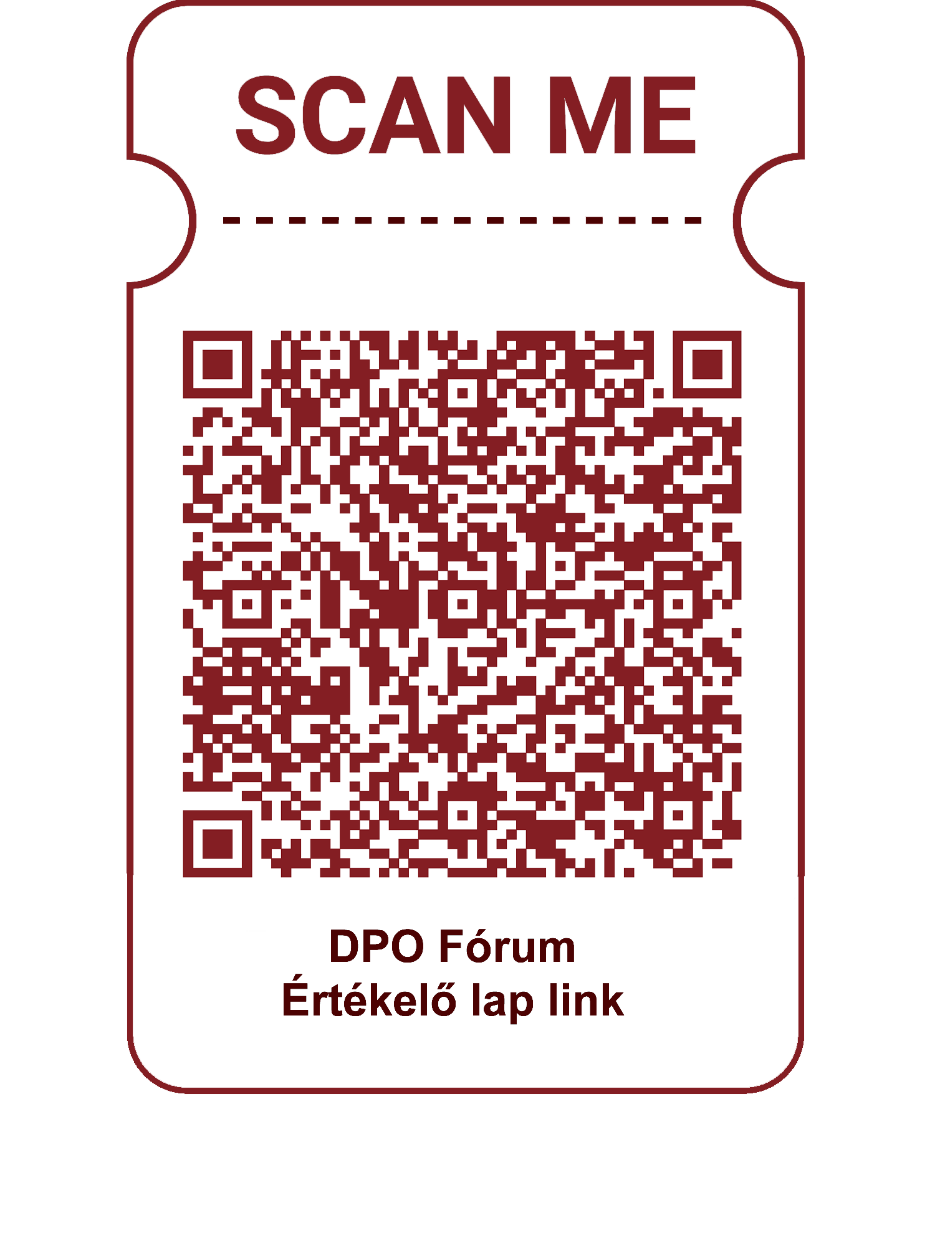 A jövő ...
„Információvédelem menedzselése”
CXIII. Szakmai Fórum
 . . . , 2024. november 20.
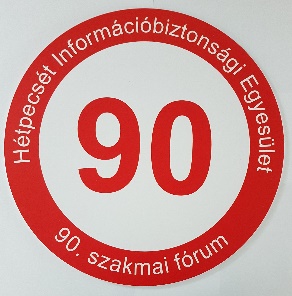 1 13
2024. november 20.
13